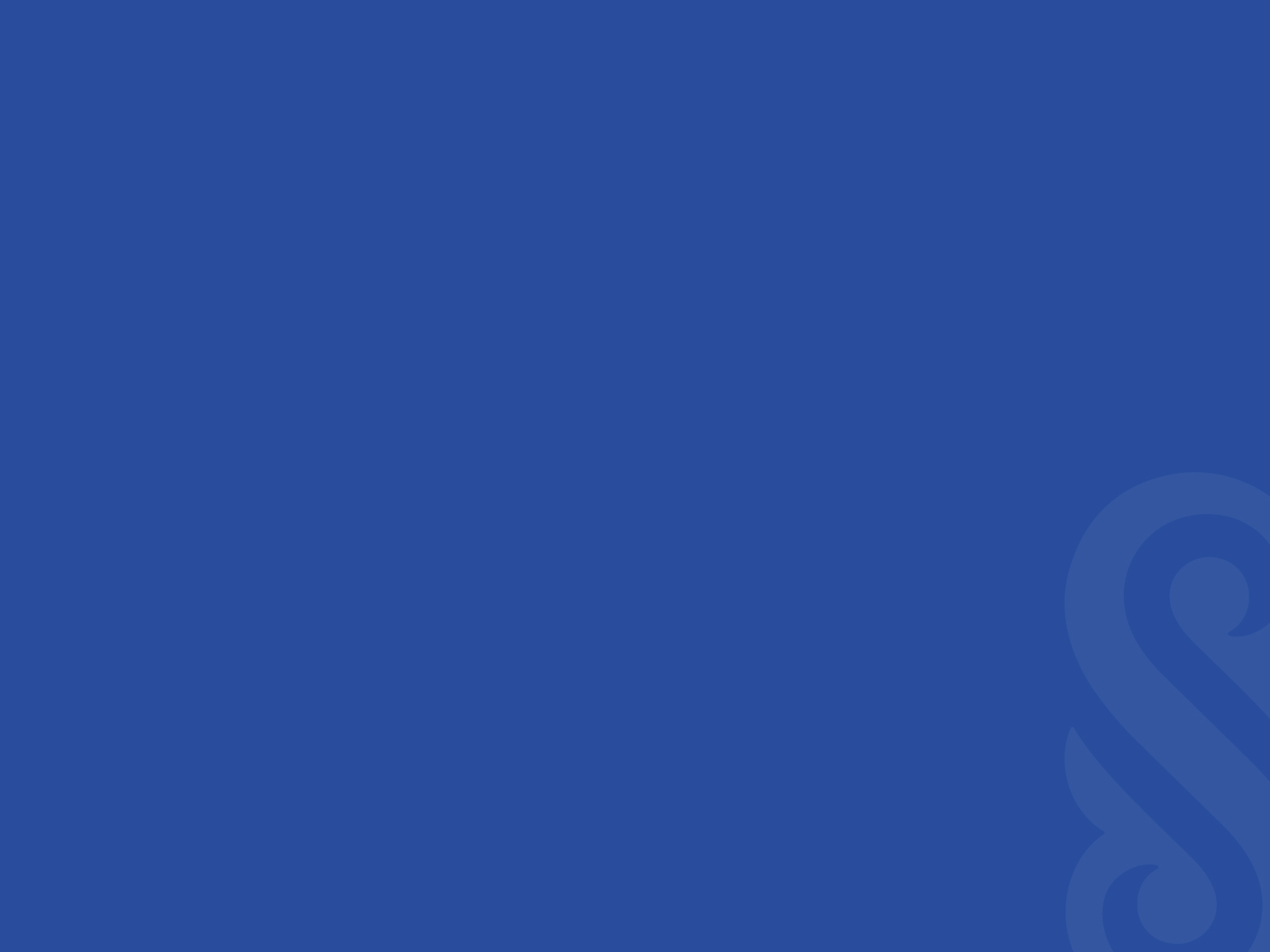 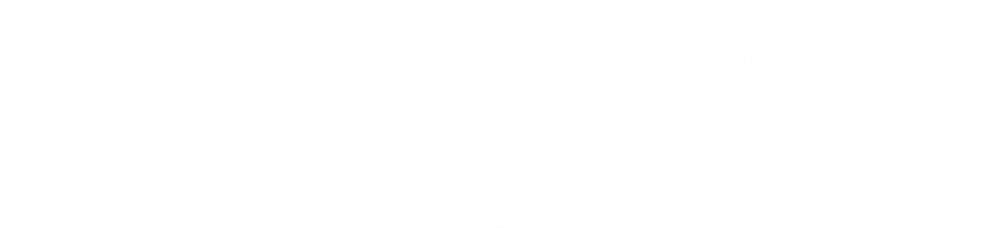 Переработка и обогащение полезных ископаемыхЛекция 14  Технологические схемы и режимы обогащения золотосодержащих руд и россыпей
Преподаватель: Мотовилов Игорь Юрьевич доктор PhD кафедры «Металлургия и обогащение полезных ископаемых»motovilov88@inbox.ru
Содержание
Типы месторождений

Минерально сырьевая база

Характер, крупность и состояние поверхности золотин

Химические свойства золота

Характеристика технологических процессов обогащения
Типы месторождений
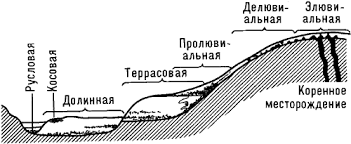 Минерально-сырьевая база золотодобывающей промышленности Казахстана
Республика Казахстан по результатам 2019 г. страна занимает 13-е место в мире (77 т производства золота в год) среди ведущих стран-золотодобытчиков. С 2018 года добыча золота выросла на 9 т, что вывело РК на 3-е место среди стран СНГ после России и Узбекистана. Планы развития производства золота в Казахстане связаны, в первую очередь, с решением сырьевой проблемы за счет расширения ряда действующих добывающих предприятий и вовлечения в эксплуатацию новых месторождений золотосодержащих руд, а также с рационализацией эксплуатации месторождений со стороны недропользователей.
Северный Казахстан – Васильковское месторождение представлено мышьяковистыми рудами. Выделяют кварц-сульфидные жилы, основные рудные минералы: самородное золото, висмут, гематит, пирит, марказит, арсенопирит, халькопирит, молибденит, блеклая руда, висмутин, халькозин, борнит. Золота до 4 г/т
Месторождения северо-запада Казахстана представлены золото-теллур-висмутово-медной минерализацией в гранодиаритах, содержание золота высокое.
Месторождения восточного Казахстана представлены комплекными медно-полиметаллическими и собственно золоторудными жилами кварцево жильного типа с содержанием золота до 100 г/т
Минерально-сырьевая база золотодобывающей промышленности Казахстана
Месторождения центрального Казахстана представлены медно-золото-барит-полиметаллическими рудами. В руде присутствуют серебро, свинец, барит, пирит.
В Прибалхашье насчитывается около двух десятков месторождений следующих типов, кварц-золото-пирит-арсенопиритовый, кварц-турмалин-золото-халькопиритовый, кварц-барит-золото-галенит- сфалеритовый, кварц-золото-шеелитовый, кварц-золото-пиритный, кварц-золото-антимонитовый, золото-пирит-магнетит-халькопиритовый, кварц-карбонат-золотосульфидный. Содержание золота до 15 г/т.
В Южном-Казахстане выявлено более 600 месторождений золота в малосульфидных кварцевых и кварц-сульфидных рудах.  Сульфидная минерализация представлена пиритом, халькопиритом, блеклыми минералами, галенитом, сфалеритом и арсенопиритом. Содержание золота до 15 г/т.
Половина всех запасов золота сосредоточена в 8-ми крупных месторождениях: Бакырчик, Васильковское, Акбакайское, Мизек, Суздальское, Бестюбе, Жолымбет, Большевик. На долю трех первых месторождений приходится 33 % балансовых запасов золота в республике Васильковское - 360 т, Бакырчик - 277 т, Акбакай 55 – 60 т.
Характер золота в рудах

Свободное металлическое золото. 
Ассоциированное золото 
Золото хищнически связанное с теллуром (теллуриды золота) и селеном 
Минералы золота
Крупность зерен золота

Крупные проявления – самородки.

Мелкие проявления:
 «золотой песок»
«видимое золото»
«невидимое золото»
«пылевидное золото»

Видимое золото
Крупное - более 0.3 мм
среднее - 0.3 - 0.15 мм
Мелкое - 0.15 - 0.1 мм

Тонкодисперсное золото крупностью менее 0,1 мм (100мкм)
Микроскопическое золото (0,5 - 100 мкм)
Субмикроскопическое золото (менее 0.5 мкм)
 
Субмикроскопическое золото подразделяется на:
Ультратонкодисперсное    0.1 - 0.5 мкм
Коллоиднодисперсное - менее 0.1 мкм
Состояние поверхности золотин

Первичные пленки
Рудные пленки («Ржавое золото». «Золото в рубашке») 
Оксидные пленки 
Пленки сульфидов
Цветные налеты на золоте (тонкие пленки примесей металлов в золоте).

Вторичные пленки
Они образуются в технологических процессах извлечения золота. Различают:
Химические пленки
Пленки флотореагентов
Накатанные пленки 
Пленки при обжиге золотосодержащих материалов (концентратов)
FeAsS + 3О2 → FeAsО4 +SО2

Форма золотин
Как показали исследования, золото в рудах представлено чаще всего не хорошо образованными кристаллами, а пластинками, чешуйками (чешуйчатое золото), дендритами, проволочными и волосистыми агрегатами и зернами не правильной формы. Преобладает плоская, несколько вытянутая форма частиц золота с крючковатыми выступами очень неровной бугорчатой поверхностью. 
Форма частиц в россыпях также разнообразна. В элювиальных россыпях зерна золота имеют угловатую форму и мало окатаны. Наоборот золото аллювиальных россыпей как правило имеет окатанную форму, близкую к сфероидальной или конкрецоидальной.
Химические свойства золота

Золото соединяется с галогенами, причем с бромом про­цесс идет уже при комнатной температуре, а с фтором, хлором и йодом — при нагревании.

Электродный потенциал золота в водных растворах весьма высок:
Au → Au+ + е,   φ0 = +1,88 В;
Au → Au3+ + 3е,   φ0 = +1,58 В.

Поэтому золото не растворяется ни в щелочах, ни в таких кислотах, как серная, азотная, соляная, плавиковая, а так­же органических.

Вместе с тем, в присутствии сильных окислителей зо­лото способно растворяться в некоторых минеральных кислотах. Так оно растворяется в концентрированной сер­ной кислоте в присутствии водной кислоты H5IO6, азотной кислоте, диоксида марганца, а также в горячей безводной селеновой кислоте H2SeО4, являющейся весьма сильным окислителем.
Химические свойства золота

Соединения золота (I)
Одновалентное золото образует, получаемые кос­венным путем, соединения:
Au2O, AuOH, AuCl, AuCN, Au2S и др.

Реакция процесса цианирования:
4Au + 8NaCN + О2 + 2H2О = 4Na[Au(CN)2] + 4NaOH

Можно отметить тиосульфатные и сульфитные водорастворимые комплексы Na3[Au(S2O3)2]·2H2O и K3[Au(SO3)2]·H2O.

Для гидрометаллургии золота значительный интeрес представляет тиомочевинный комплекс золота Au[CS(NH2)2]2+. Он может быть получен растворением ме­таллического золота в кислом водном растворе тиомочевины в присутствии ионов Fe(III):
Au + 2CS(NH2)2 + Fe3+ = Au[CS(NH2)2]2+ + Fe2+.       
Тиомочевиный комплекс, в отличие от рассмотренных вы­ше, является катионным. На этом основано применение тиомочевины для десорбции золота с анионообменных смол.
Химические свойства золота

Соединение золота (ΙΙΙ)
Оксид золота (ΙΙΙ) Au2O3, темно-коричневый, нерастворимый в воде порошок, может быть получен косвенным путем из гидроксида Au(OH)3, который, в свою очередь, получают действием сильных щелочей на крепкий раствор HAuCl4.

Из галогенидов золота (ΙΙΙ) интересен хлорид AuCl3, который получают пропусканием газообразного хлора над порошком золота при 240 0С. Образующиеся хлорид возгоняется и при охлаждении осаждается в виде красных кристаллов. В воде AuCl3 растворим, водный раствор этого соединения имеет коричнево-красную окраску, что объясняется образованием комплексной кислоты:
 AuCl3 + H2O = H2[AuOCl3].

При добавлении к водному раствору хлорида Au (ΙΙΙ) соляной кислоты образуется золото хлористоводородная кислота H[AuCl4]:
H2[AuOCl3] + HCl = H[AuCl4] + H2O,

которая находит применение при извлечении золота хлоринацией и хлорном аффинаже золота электролизом.
Характеристика технологических процессов обогащения

Для извлечения золота и других ценных компонентов из золотых руд используют различные обогатительные гидрометаллургические и пирометаллургические методы:

Рудосортировку

Гравитационное обогащение

Флотацию

Амальгамацию

Цианирование

Различные виды обжигов
 
Плавку
Варианты схем переработки золотосодержащего сырья
Гравитационное обогащение золотосодержащих руд

Масштабы применения гравитации, флотации и цианирования на ЗИФ
К I группе отнесены предприятия, осуществляющие извлечение золота и сопутствующего ему серебра из относительно простых в технологическом отношении кварцевых и кварцево-сульфидных руд, содержащих благородные металлы преимущественно в цианисторастворимой форме.
В группу II включены ЗИФ, перерабатывающие упорные для цианирования пиритные и мышьяково-пиритные руды с тонковкрапленным золотом в сульфидах, а также руды, содержащие сорбционно-активное углистое вещество.
Наконец, группу III составляют предприятия по переработке комплексных руд, содержащих, наряду с золотом и серебром, тяжелые цветные металлы (медь, свинец, цинк, сурьму), а также уран.
Гравитационное обогащение золотосодержащих руд

Гравитационное обогащение руд на ЗИФ
Гравитационное обогащение золотосодержащих руд

Анализ работы золотоизвлекательных фабрик показал, что общее извлечение золота из руд, перерабатываемых по комбинированным схемам переработки тем выше, чем полнее извлечено золото гравитационными способами до основных процессов.

Так при флотации не извлекается:
Золото крупное 0,2 мм окатанной формы:
Золото, покрытое пленками гидроксидов железа и марганца;
Золото, покрытое окисными пленками меди, серебра и силикатными пленками
Накатанное золото, (покрытое внедренным в поверхность золотимы мелкими частицами породных минералов), в процессе измельчения руды.

При цианировании теряются:
Золотины с плотным покрытием (плотные сульфидные и силикатные пленки).
Золото крупное 0,2 мм (не успевает растворяться).
Гравитационное обогащение золотосодержащих руд

Вывод крупного золота благоприятно сказывается на последующих операциях:
Снижается содержание золота в хвостах цианирования или флотации;
Может быть снижена продолжительность цианирования, так как мелкое золото растворяется быстрее;
Уменьшается общий объем аппаратуры выщелачивания;
Растворы получаются беднее по золоту и повышается степень отмывки золота на фильтрах.

Кроме этого:
Снижается переизмельчеиие сульфидных минералов, что уменьшает их потери при флотации;
Выводятся минералы, придающие руде упорный характер (марказит, пирротин, арсенопирит, медные минералы);
Быстрее реализуется золото, извлеченное в гравитационный концентрат при его переработке непосредственно на фабрике.

Основными гравитационными аппаратами, устанавливаемыми в цикле из­мельчения являются:
отсадочные машины
центробежные концентраторы
коротко конусные гидроциклоны
Для извлечения золота из россыпей рекомендуется (кроме перечисленных выше):
шлюзовые приборы
гидростатический сепаратор Нельсона
Флотация золота

Флотационное обогащение руд на золотоизвлекательных фабриках
Флотация золота
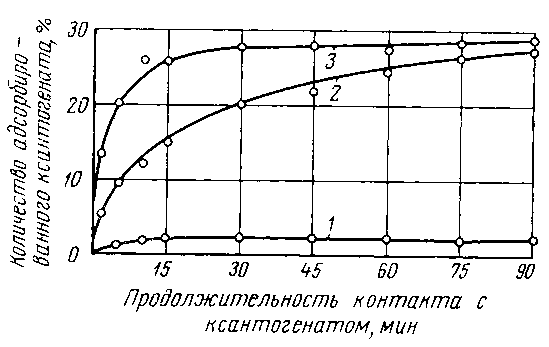 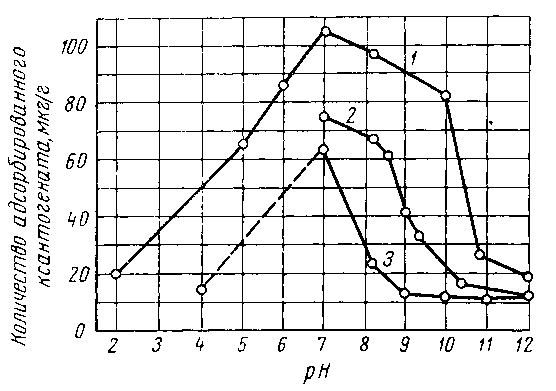 Зависимость адсорбции ксантогената на золоте от содержания кислорода в растворе и продолжительности контакта
1 – концентрация кислорода в растворе 2 мг/л; 2 – то же 9 мг/л; 3 – то же, 45 мг/л
Зависимость адсорбции ксантогената на золоте от рН раствора, наличия сернистого натрия и цианида: 1 – концентрация 0,01 г/л ксантогената; 2 – 0,01 г/л ксантогената – 0,001 г/л Na2S; 3 – 0,01 г/л ксантогената – 0,001 г/л NaCN
В число реагентов, в присутствии которых нередко осуществляется флотация свободного золота, входят цианид, сернистый натрий, щелочи, сульфит натрия, медный купорос, жидкое стекло, крахмал, полиакриламид.
По подавляющему действию на свободное золото анионы пер­вых четырех реагентов располагают в следующий ряд:
S2- > CN- > OH- > SO32-
Сульфидная флотации
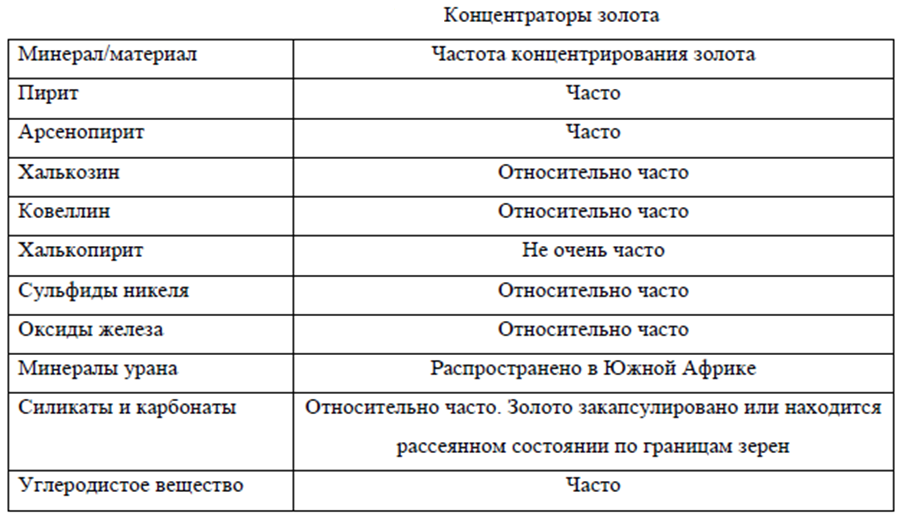 Исходная руда D = 500 мм
Дробленный продукт d = 12 мм
Дробление – І стадия
Измелчение
Отсадка
Грохочение
Перечистка
Классификация – І стадия
Дробление – ІІ стадия
Классификация – ІІ стадия
Грохочение
Основная флотация
Дробление – ІІІ стадия
Фильтрование
Контрольная флотация
Гравитационный концентрат
Сгущение
Фильтрование
Флотационный концентрат
Рисунок – Принципиальная технологическая схема обогащения золотосодержащей руды месторождения Бестобе
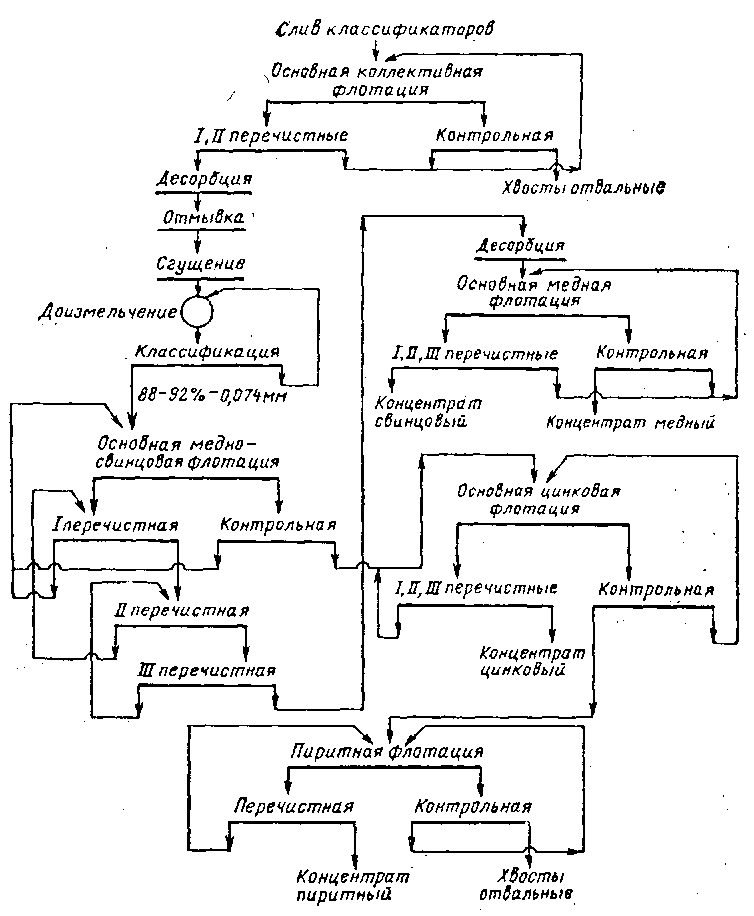 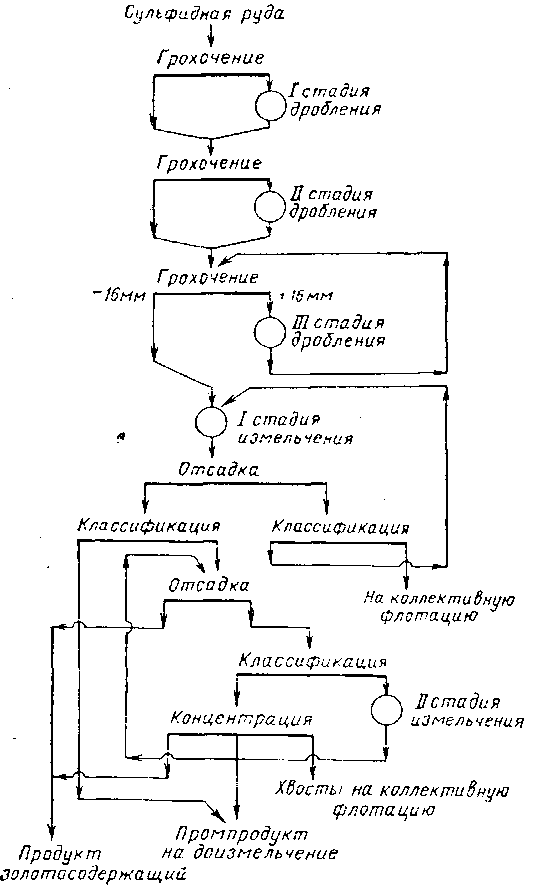 Риддерская обогатительная фабрика
Таблица по цианированию золота